PlastySyntetická vlákna
Ing.L.Johnová
ZŠ Lom
Syntetická vlákna
- vzniká jako náhražka přírodních vláken
    (vlny, bavlny, hedvábí, lnu)
    nebo se s nimi kombinují
- surovinou pro výrobu syntetických vláken
    je ropa a černouhelný dehet
- podobně jako plasty jsou to uměle
    vyráběné makromolekulární látky
- nejvýznamnější jsou PA a PES
Syntetická vlákna
Výhodné vlastnosti:
- pevnost, pružnost, nemačkavost
- odolnost proti plísním a molům
- snadná zpracovatelnost, cenová dostupnost
- odolnost proti oděru a udržitelnost tvaru
- lehce se perou a rychle schnou
Nevýhodné vlastnosti:
- hořlavost a biologická nerozložitelnost
- nedostatečná odolnost vůči chemikáliím
- schopnost nabíjet se statickou elektřinou
- malá propustnost vzduchu a vody (nesají pot!!!)
- jsou nepříjemná na omak a rychle se špiní
Polyamidová vlákna (PA)
Polyamidy (PAD, PA) 
- jsou to polykondenzáty vzniklé reakcí
    diaminů s dikarboxylovými kyselinami
- skupina polymerů, jejichž monomery jsou
    spojeny amidovou vazbou  – CO – NH –
- obchodní názvy polyamidů jsou SILON, NY-
    LON, CHEMLON, DEDERON, PERLON, KAPRON
- materiály z polyamidů jsou velmi pevné ter-
    moplasty, tvrdé, odolné proti opotřebení
Polyamidová vlákna (PA)
- z PA se vyrábějí ozubená kola, ložiska, obroučky brýlí, obaly, folie, lesklá syntetická

Textilní vlákna (nylon a silon)
– pevná, pružná, málo odolná proti
    kyselinám a vyšším teplotám
- k výrobě nemačkavých tkanin, punčoch, oděvů, dekoračních látek, záclon, koberců, lan hadic, rybářských vlasců apod.
Polyamidová vlákna (PA)
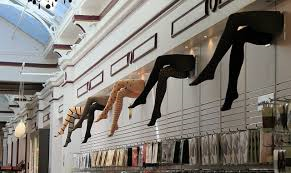 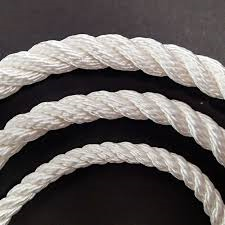 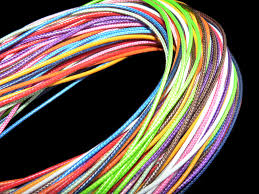 Polyesterová vlákna (PES)
- vznikají polykondenzací tereftalové kyseliny
    a ethylenglykolu
- skupina polymerů, jejichž monomery jsou
    spojeny esterovou vazbou  – CO – O –
- spřádají se s přírodními vlákny
- výroba obleků, košil, dámských šatů, zá-
    věsů, koberců, dekoračních látek a nití
- obchodní názvy jsou TESIL, SLOTERA, DAC-
    RON, DIOLEN, TERITAL, TERYLEN, TREVIRA
- obrázky
Polyesterová vlákna (PES)
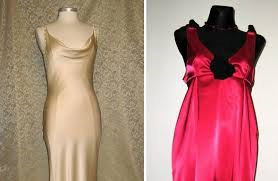 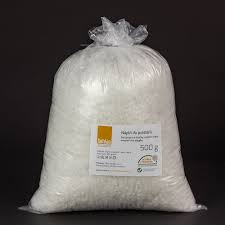 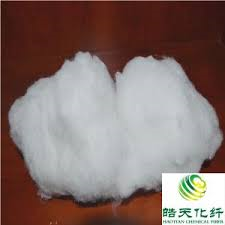 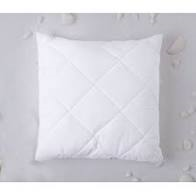 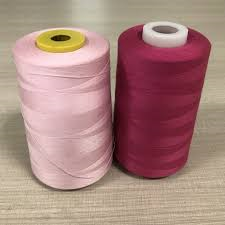 Plasty (hydrogel)
Silon vynalezl český vědec
prof. Otto Wichterle (1913-1998).
Vyrobil první měkké kontaktní čočky
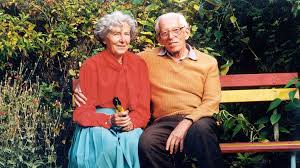 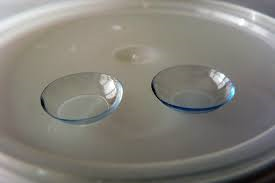 @
@
@